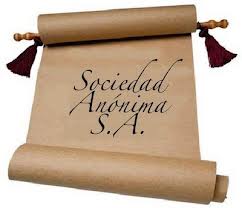 GRUPO DE OSCAR
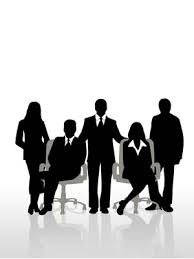 Que es sociedad
(del latín societas) es un concepto polisémico, que designa a un tipo particular de agrupación de individuos que se produce tanto entre los humanos (sociedad humana -o sociedades humanas, en plural-) como entre algunos animales (sociedades animales). En ambos casos, la relación que se establece entre los individuos supera la manera de transmisión genética e implica cierto grado de comunicación y cooperación, que en un nivel superior (cuando se produce la persistencia y transmisión generacional de conocimientos y comportamientos por el aprendizaje) puede calificarse como cultura.
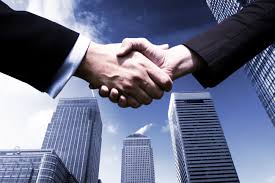 Que es una sociedad anónima
es  aquella sociedad mercantil cuyos titulares lo son en virtud de una participación en el capital social a través de títulos o acciones. Las acciones pueden diferenciarse entre sí por su distinto valor nominal o por los diferentes privilegios vinculados a éstas, como por ejemplo la percepción de un dividendo mínimo. Los accionistas no responden con su patrimonio personal de las deudas de la sociedad, sino únicamente hasta la cantidad máxima del capital aportado. Existen sociedades anónimas tanto de capital abierto como de capital cerrado.
Capital mínimo de la sociedad
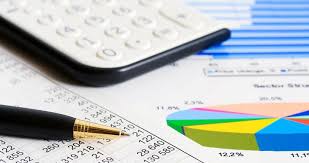 El capital social no podrá ser inferior a 60.101,21 euros (diez millones de pesetas) y se expresará precisamente en esta moneda. El capital está representado por acciones de un valor nominal de 10 colones (US$1.14)o múltiplo de diez. EL capital mínimo de fundación es de 100,000 colones equivalentes a US$11,428.57. No existe un máximo de números de socios. Al constituirse la sociedad, el capital debe de estar íntegramente suscrito y debe de pagarse en efectivo, cuando menos el 25% del valor de cada acción, cuando el de aporte sea en dinero. En el caso que sea el aporte con bienes distintos al dinero, debe Satisfacerse el valor de cada acción, es decir, suscripción y pago total del capital Social debiendo de ser valuados los bienes por un contador público.
Mínimo de socios
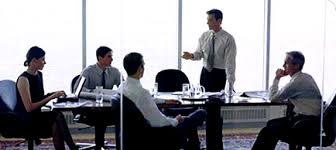 No existe ni mínimo, ni máximo. Se puede constituir con un único socio fundador, en cuyo caso se considera “Sociedad Unipersonal”.
Administración de la sociedad anónima
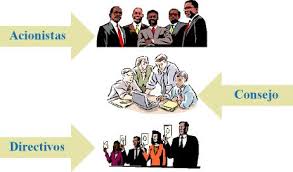 Las formas habitualmente permitidas son :
Administrador único
Varios administradores solidarios
Dos administradores conjuntos
Un Consejo de administración, también denominado Directorio en algunos países, o Junta Directiva.
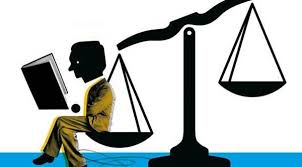 Desventajas
Una Sociedad Anónima (SA), o empresa limitada pública, significa, en primer lugar, que la empresa está repartida en acciones y se vendieron "públicamente" en cualquiera o en todas las bolsas del planeta.
En segundo lugar, significa que las personas que invierten en la empresa están protegidas contra pérdida extrema si la empresa fracasa.
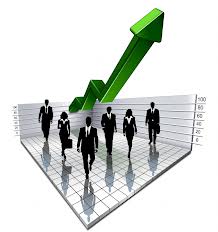 ventajas
La motivación de cada socio para dedicar su mejor esfuerzo es grande dado que participan directamente en los beneficios.
Son varias las experiencias que se dedican a imprimir dinamismo a la empresa
La empresa se mantiene aún después de la muerte de alguno de sus socios.
Características de la sociedad anónima
El capital social está representado por títulos valores denominados acciones, que son   partes alícuotas de dicho capital.
  La Administración de la compañía está a cargo de los órganos determinados por la ley y el contrato social.
  La ley las sujeta a cierto grado de vigilancia que estará a cargo de proteger al público por su propia naturaleza de responsabilidad limitada.
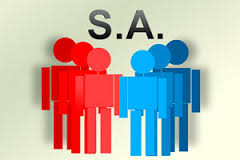 Gracias por su atención prestada
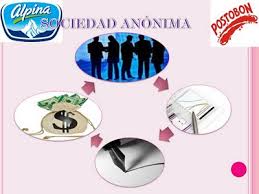